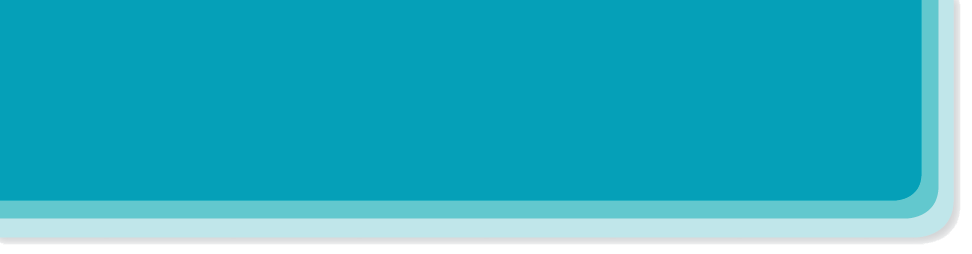 PERIOD 71 REVIEW 3
( UNITS 7 – 8 – 9)
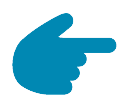 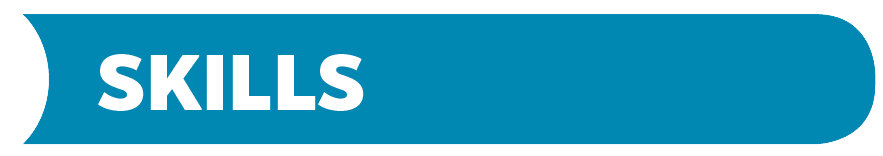 Reading
Speaking
Listening
Writing
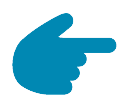 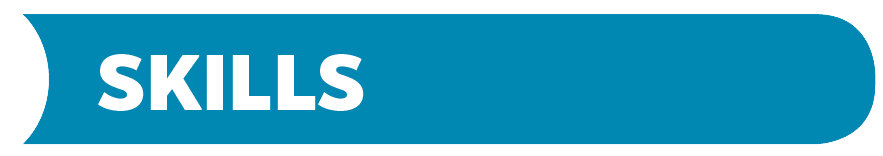 Reading
STRANGE SPORTS
Read the two descriptions of strange sports and choose titles for them.
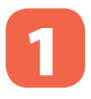 Use the information from the passages above to tick () the correct box.
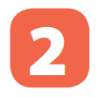 Read the two descriptions of strange sports and choose titles for them.
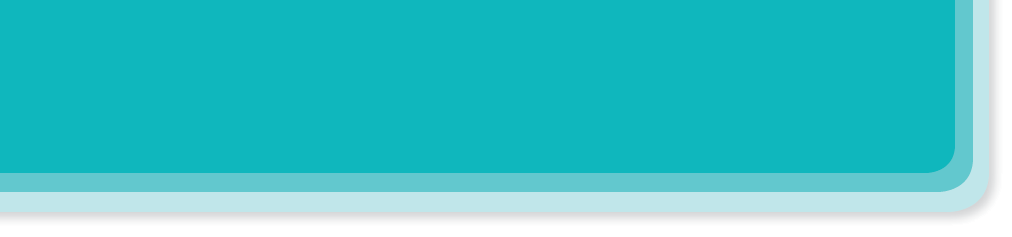 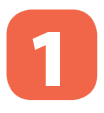 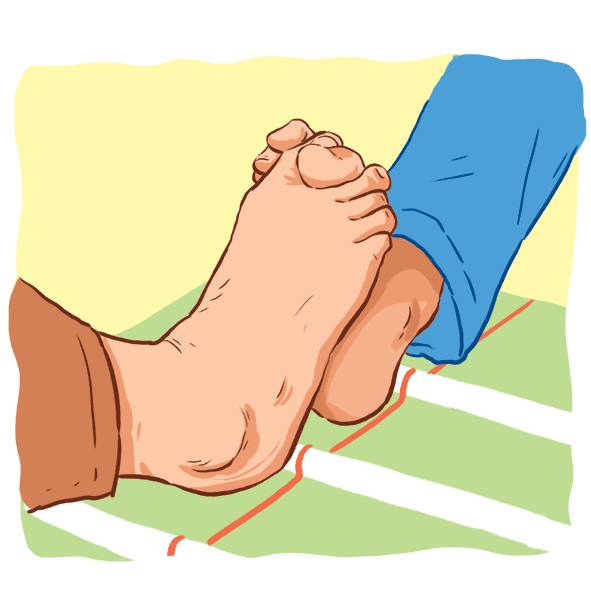 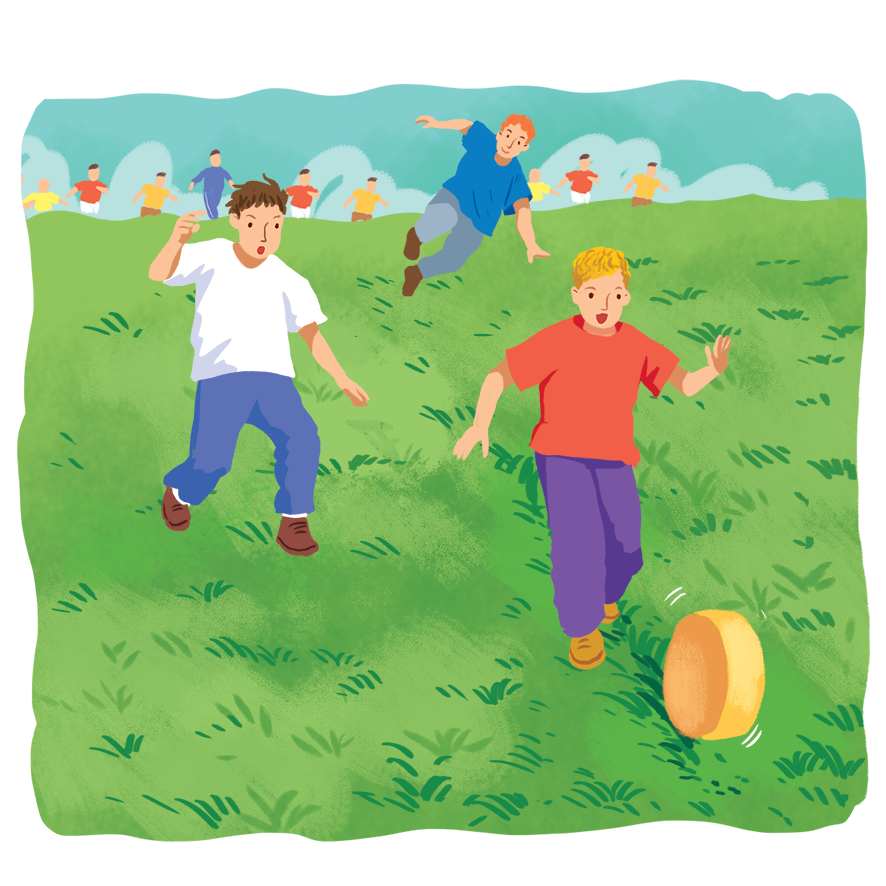 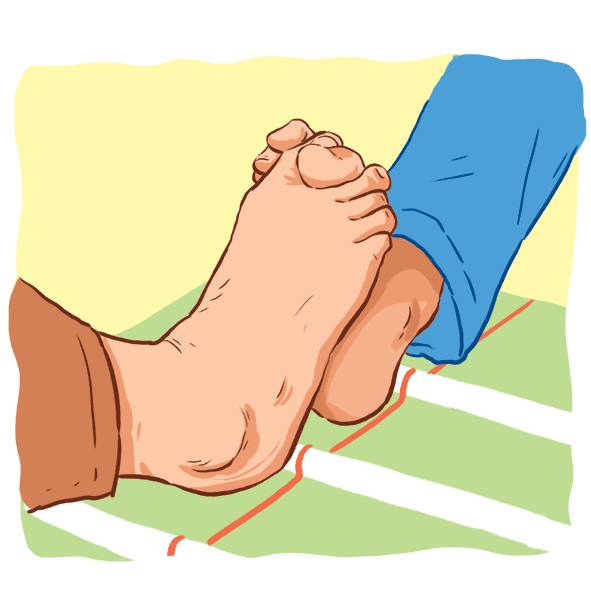 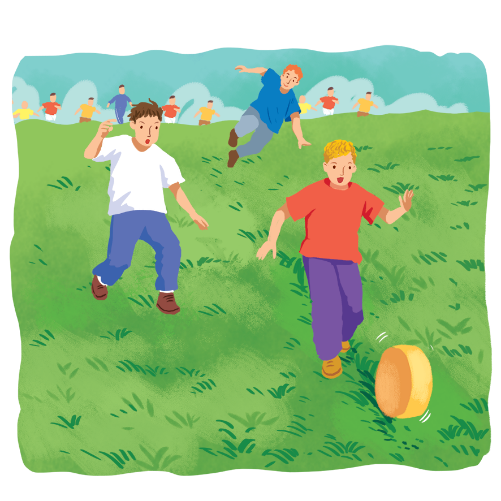 A.
B.
Toe Wrestling
Cheese Rolling
Cheese Rolling
1.
2.
Toe Wrestling
It’s a popular sport for children. This game started in Derbyshire in the North of England. Two children lock their toes together and try to push the other’s foot to the ground. It’s similar to arm wrestling.
It’s a simple sport. Competitors roll a big round piece of cheese from the top of a hill. Competitors run after it and try to catch it. Very few people can catch it because it goes very fast, about 112 km an hour.
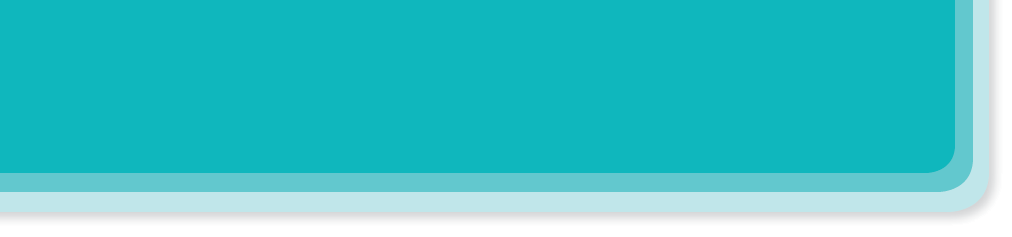 Use the information from the passages above to tick () the correct box.
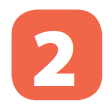 




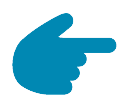 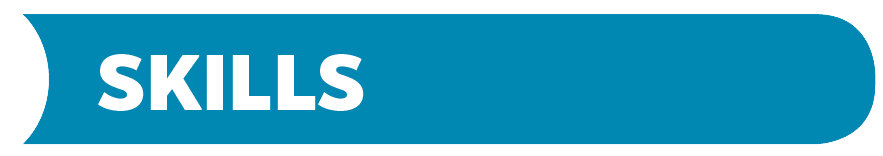 Work in groups. Interview your classmates about their likes. Take notes of their answers and report to the class.
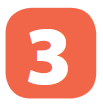 Speaking
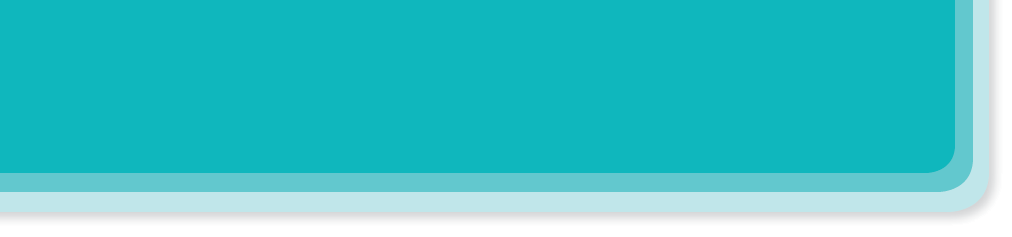 Work in groups. Interview your classmates about their likes. Take notes of their answers and report to the class.
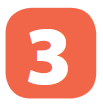 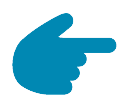 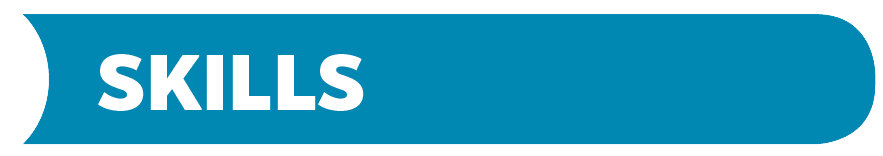 Listen  to  a  talk  about  Singapore and fill the missing information.
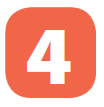 Listening
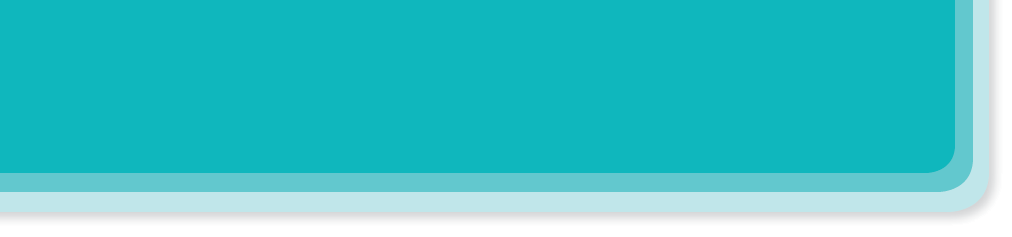 Listen  to  a  talk  about  Singapore and fill the missing information.
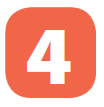 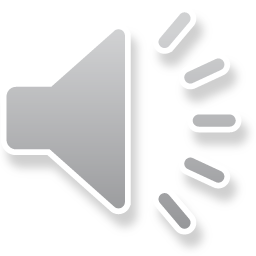 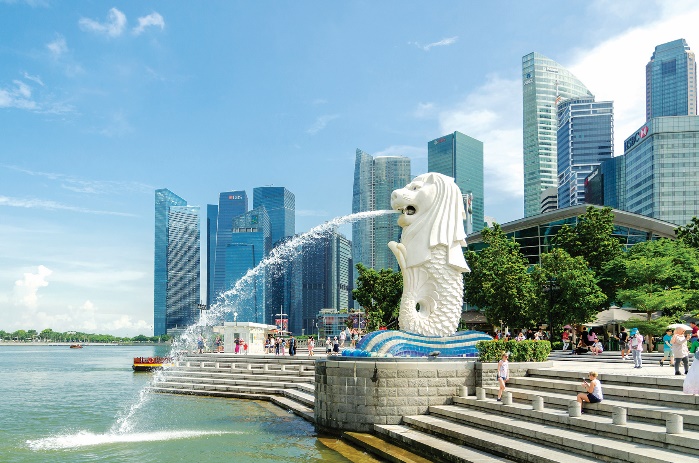 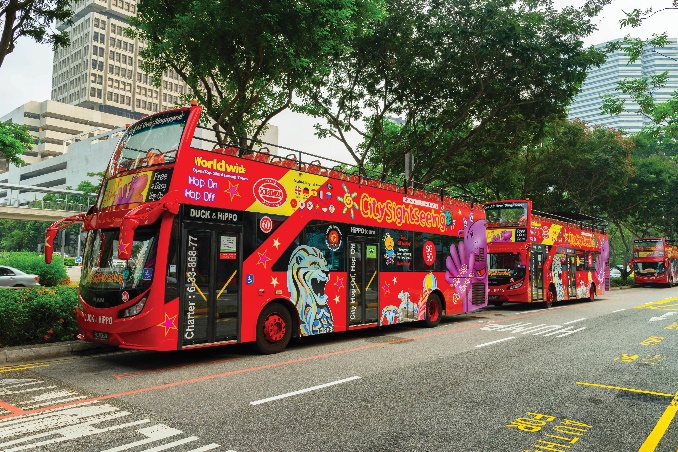 Hop-on hop-off bus
Merlion Park
Singapore attracts millions of (1)
A hop-on hop-off  bus goes (2) 
The cost of the tour is (3)
The bus comes every (4)
This tour is good for people with (5)
visitors every year.
_______ every year.
slowly around the city.
_______ around the city.
_______ dollars.
35 dollars.
_______ minutes.
30 minutes.
little time.
_______ time.
Audio script
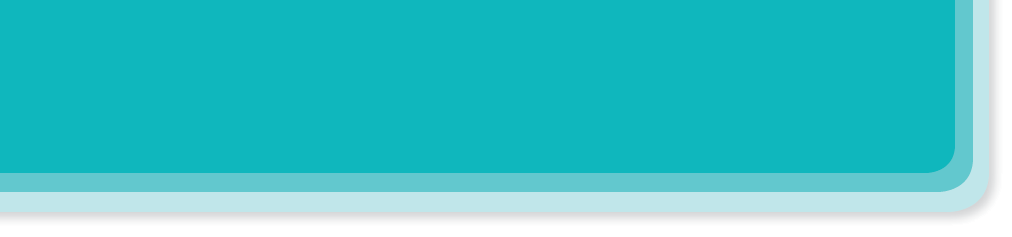 AUDIO SCRIPT
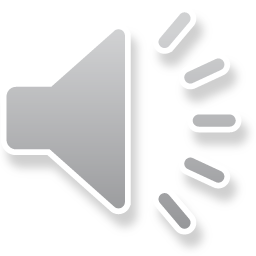 Singapore is a small island city-state. It attracts millions of visitors every year. A good way to see the city is by taking a hop-on hop-off bus. The bus goes slowly around the city. It stops at different attractions like Chinatown and Merlion Park. You can get off the bus at any place, and then get on the next bus. The tour costs 35 dollars, and there is a bus every 30 minutes. This kind of sightseeing is good for people with little time in the city.
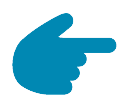 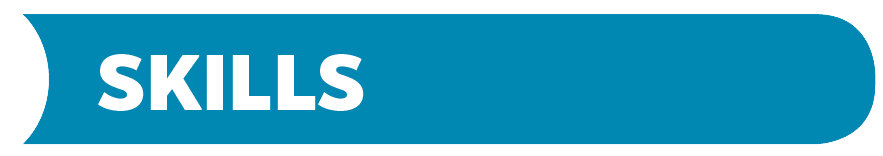 Look at the information on Mark’s visit to India last summer. Write a paragraph of about 50 words about his visit.
Writing
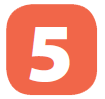 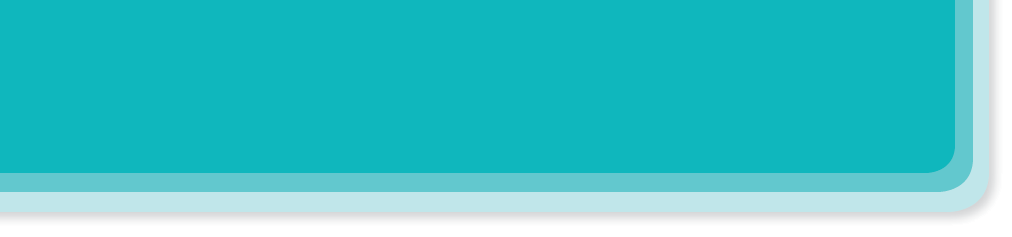 Look at the information on Mark’s visit to India last summer. Write a paragraph of about 50 words about his visit.
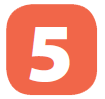 Last summer, Mark visited Delhi in India.
He _____________________________.
You can start with:
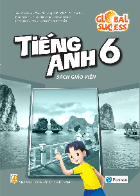 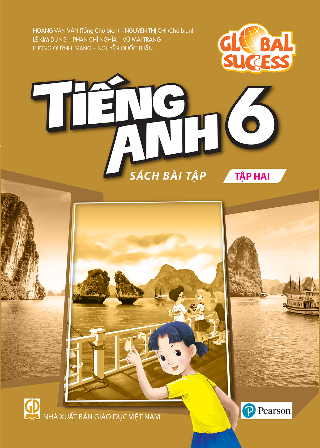 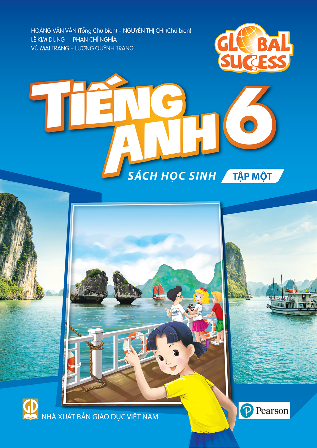 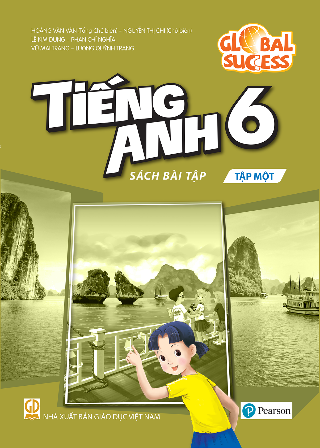 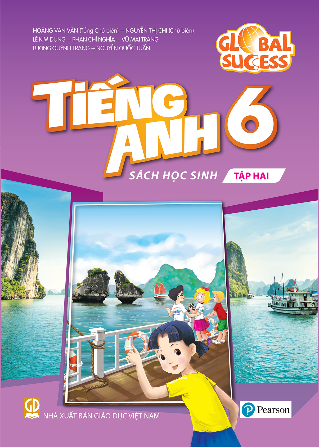